South Dakota DOEAccountability Update
August 7, 2014 Joint Convention
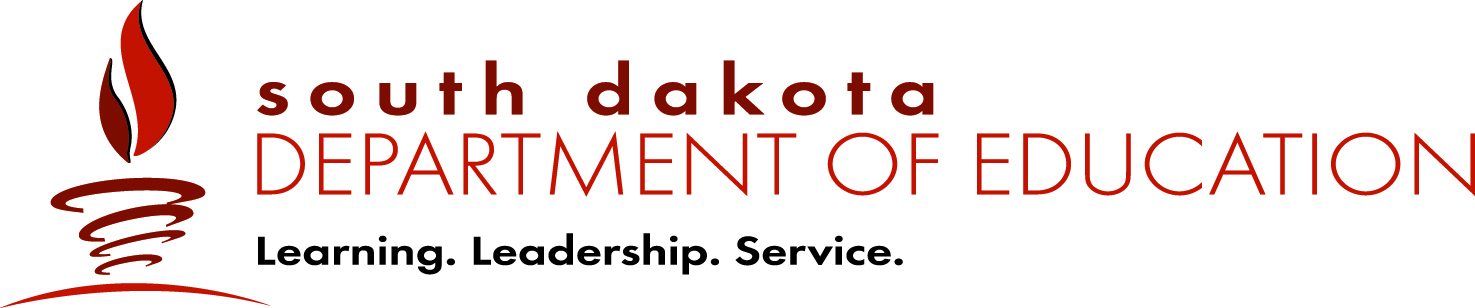 [Speaker Notes: Abby JH

Welcome
Thanks
Purpose of the call
Recommendations
Models
Which is best?]
2013-14 School Report Cards
Schedule:
Pre-appeal window closed July 18;
Changes will be made and validated next week;
Embargoed version released for district accountability teams to look at Friday, August 15;
Public Report Cards released Tuesday, August 19;
Formal Appeals due back to SD DOE by September 5, 2014
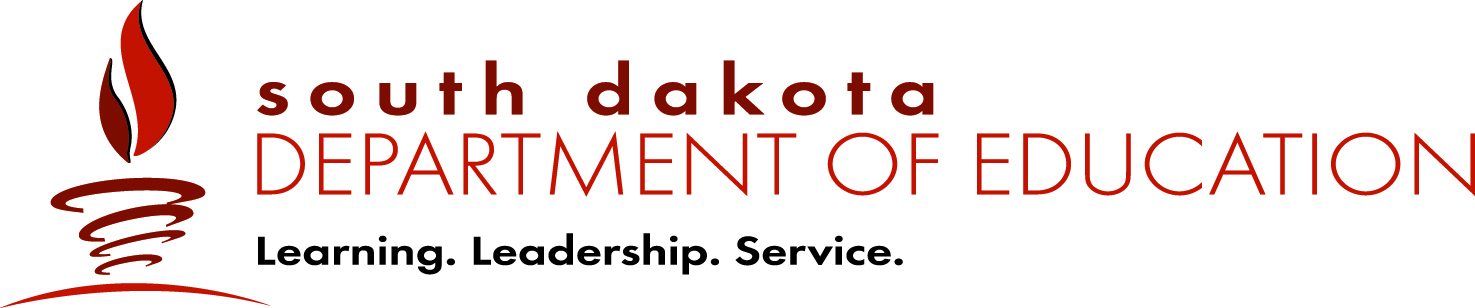 What data do I need to report home?
Smarter Balanced Schools
DSTEP Schools
No ELA or Math data to send home
Science reports for students who took the Science Assessment must go home (print from South Dakota Assessment Portal or from Infinite Campus)
ELA and Math reports need to go home
Science reports for students who took the Science Assessment must go home
Print from South Dakota Assessment Portal or from Infinite Campus
Public Report Cards must be shared with your stakeholders and the public as in prior years.
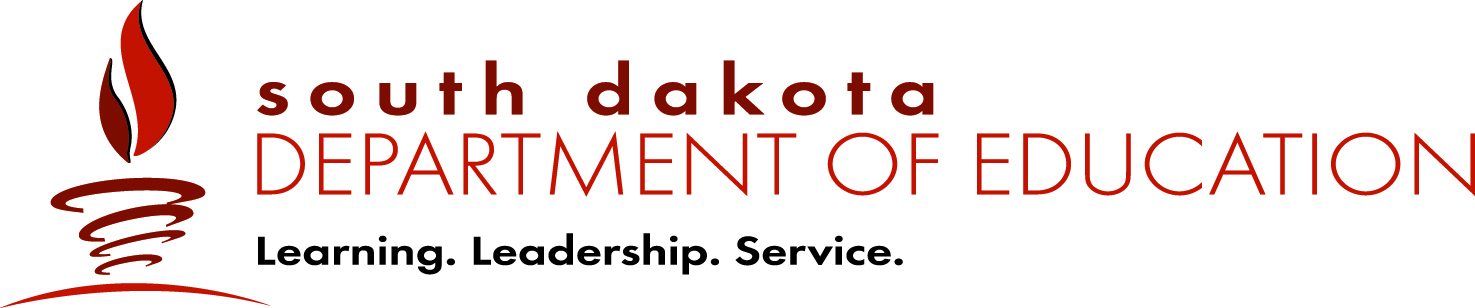 Key notes for the 2013-14 Report Cards
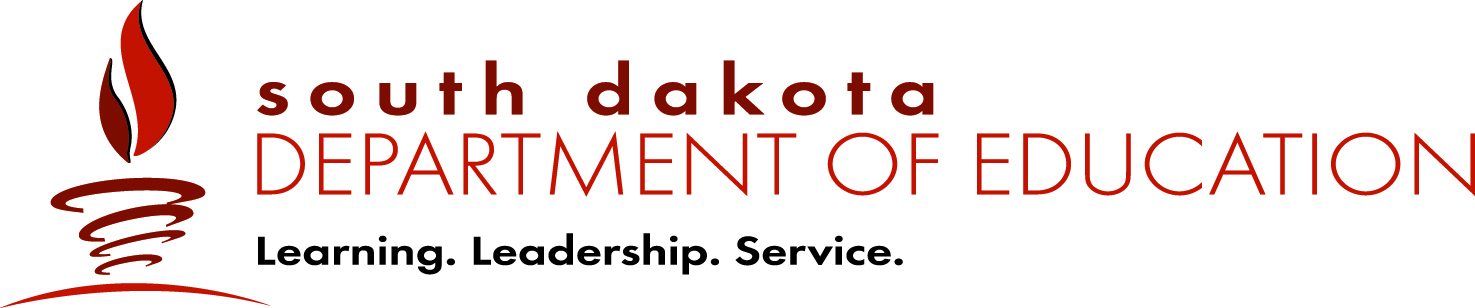 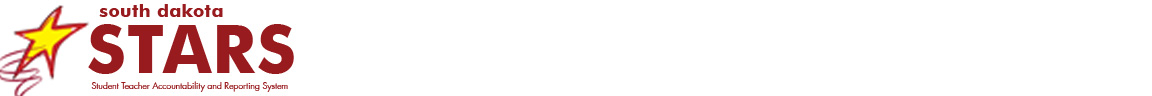 Logging Into SD-STARS
Website: https://doestars.sd.gov
User Name: Email Address
Password: Set by you
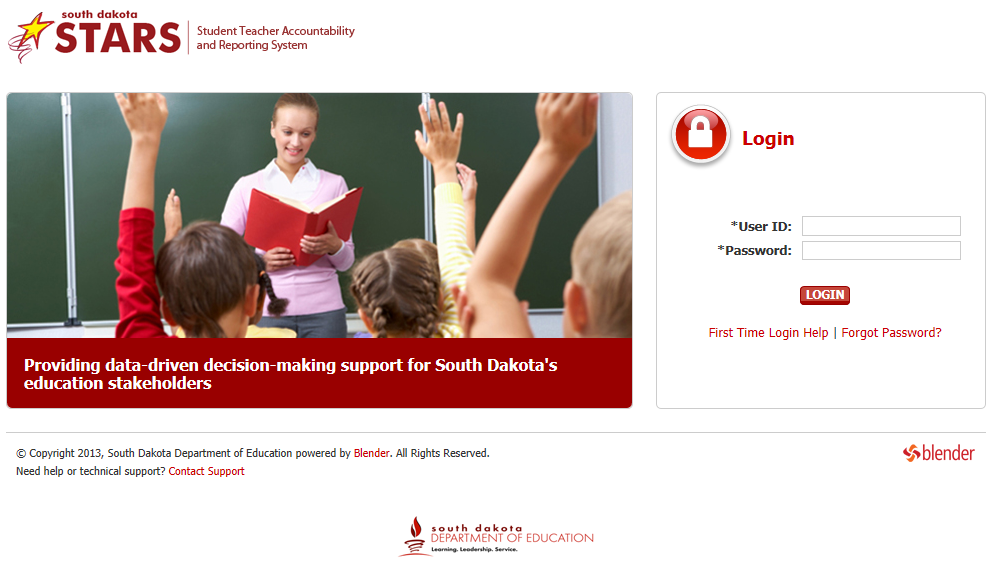 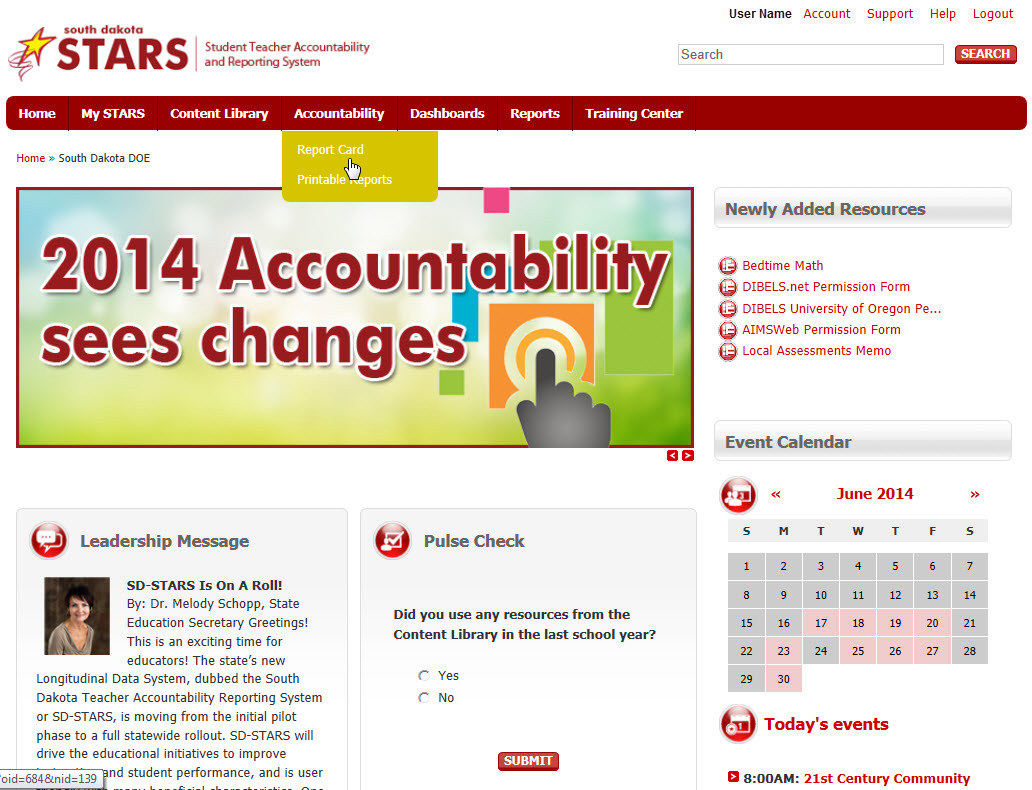 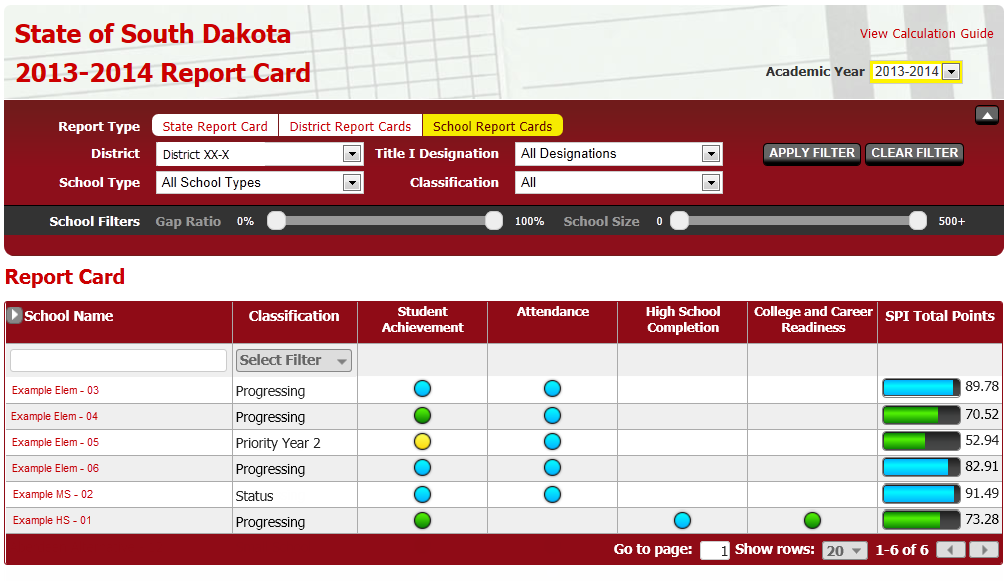 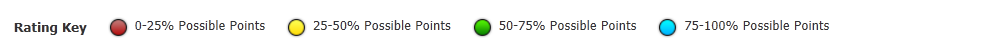 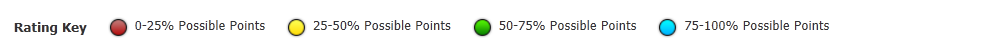 You now have the ability to change between years in the Report Card
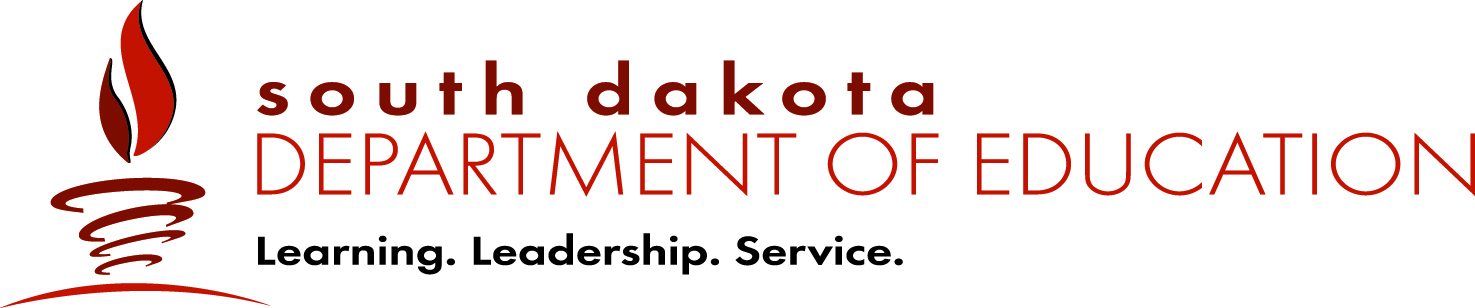 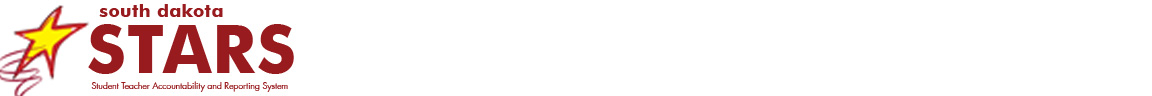 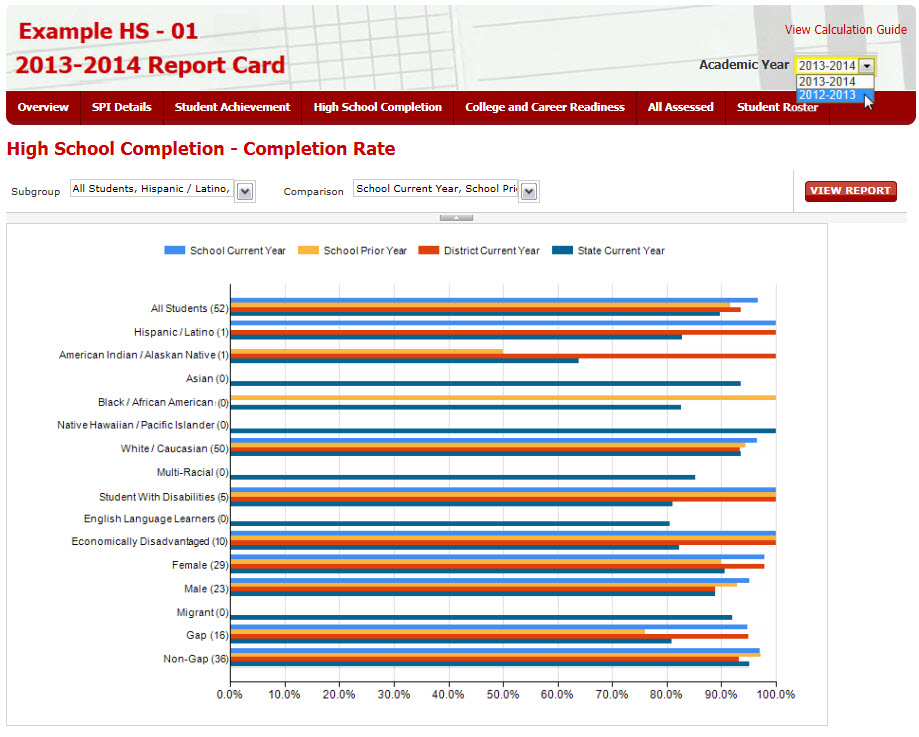 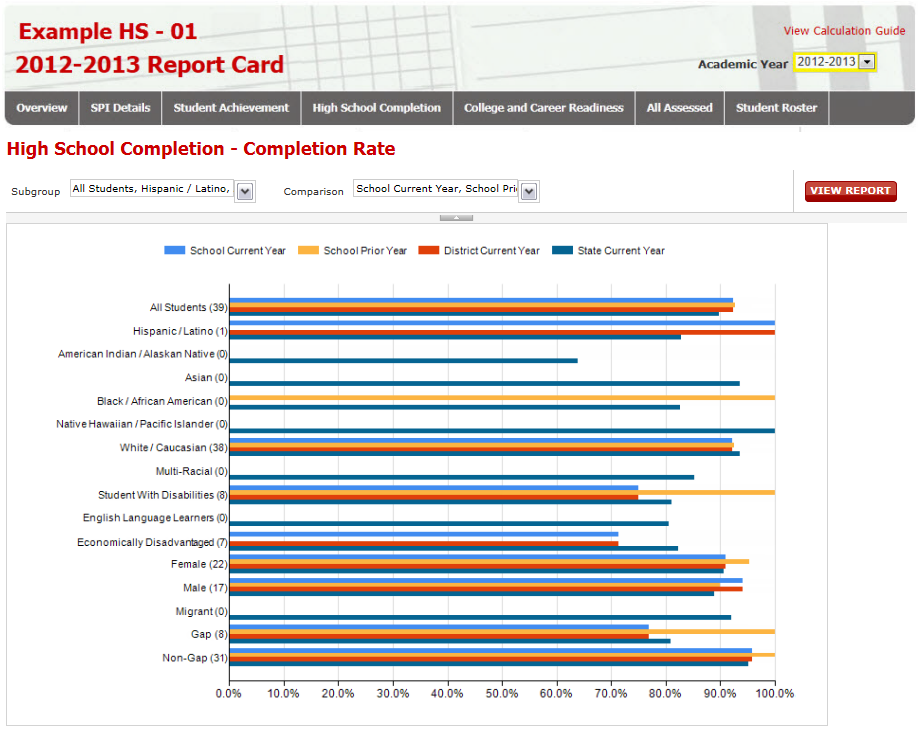 You can access Video Tutorials to walk you through the report card in the training center
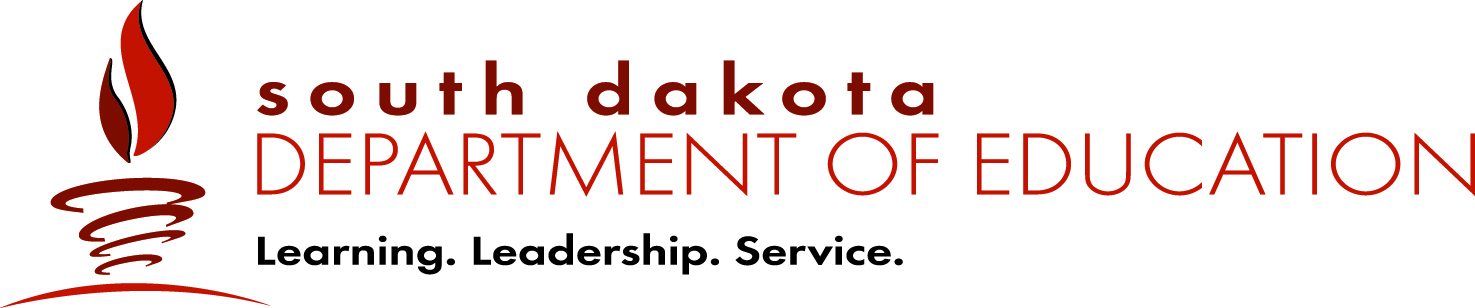 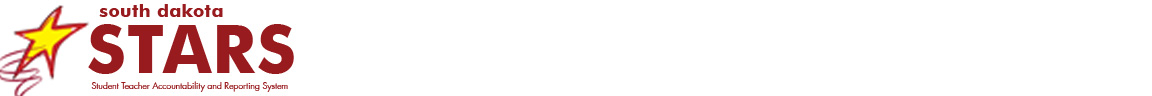 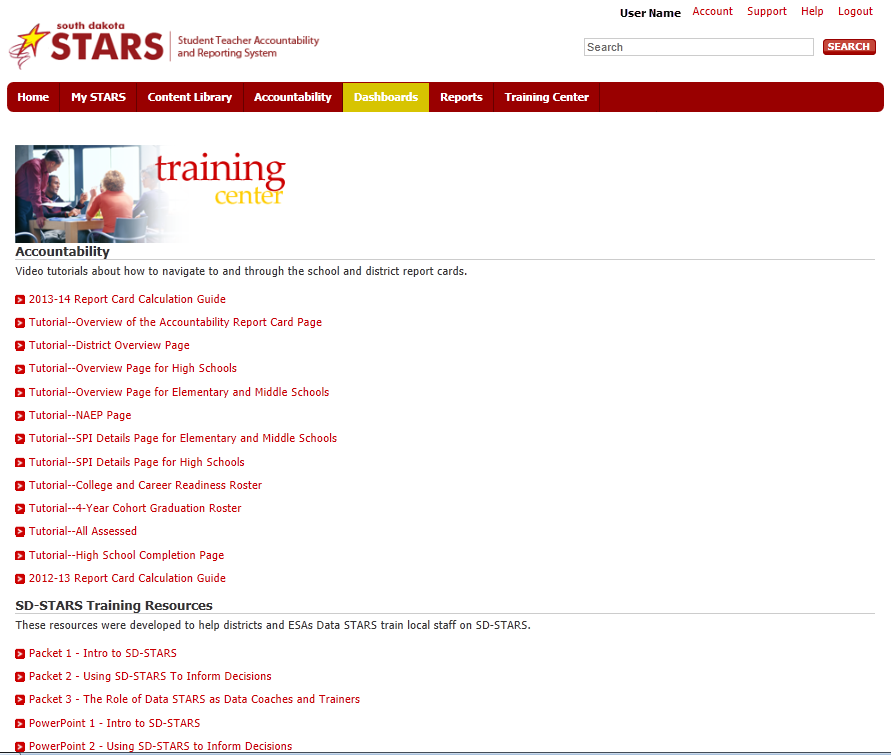 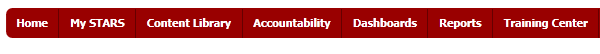 Calculation Guide
Video Tutorials on Navigating To the Through the Accountability Report Cards in SD-STARS
Questions about how something was calculated?  Look for more information in the Calculation Guide
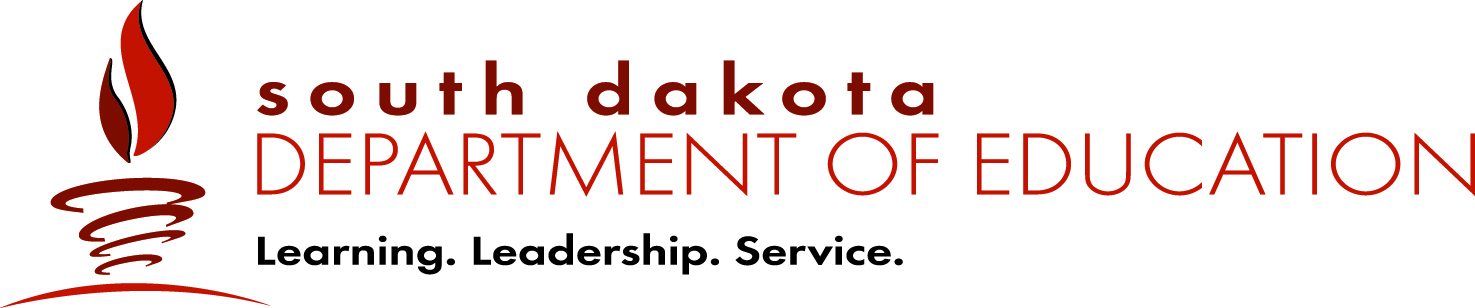 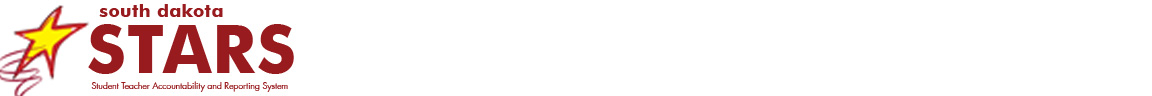 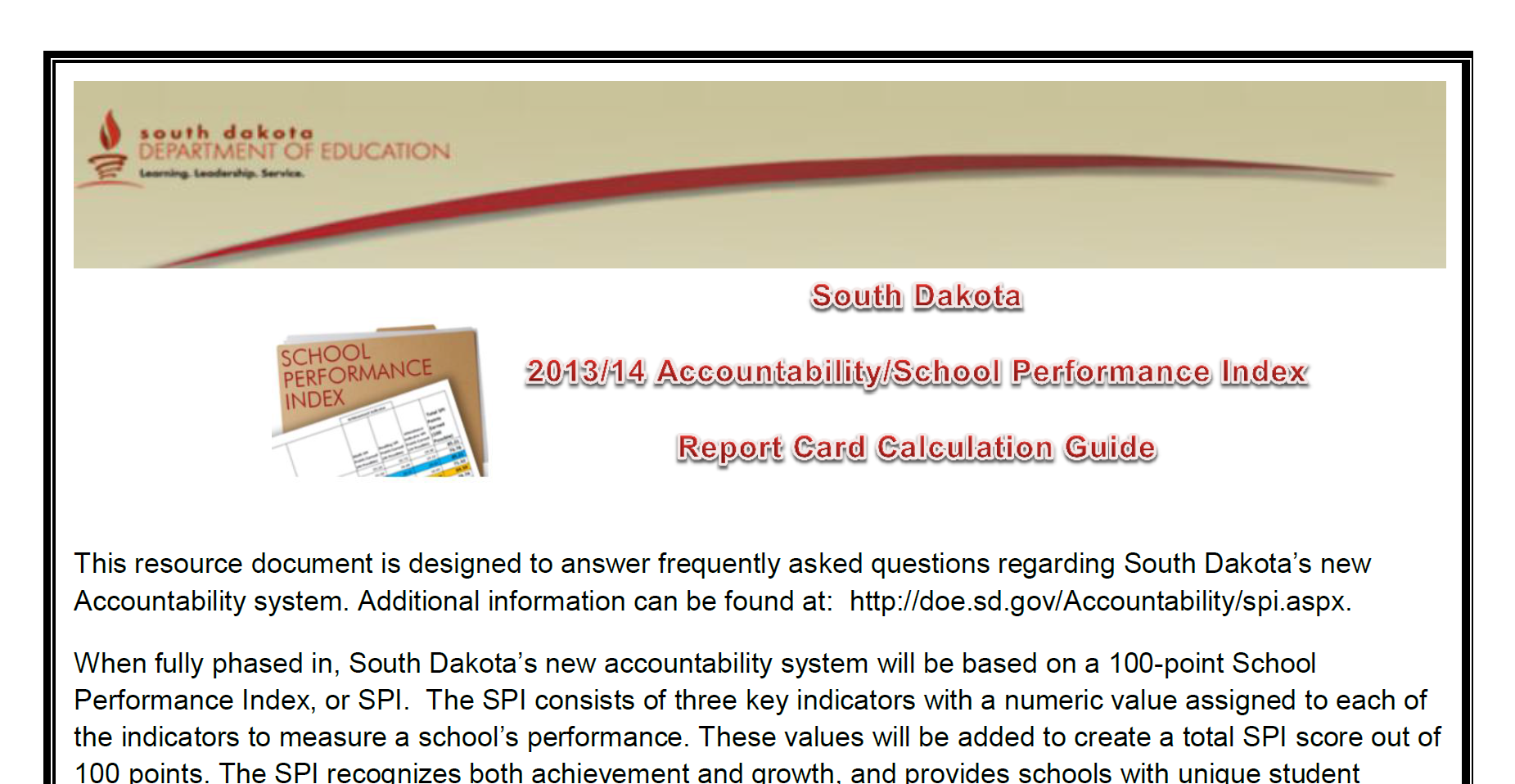 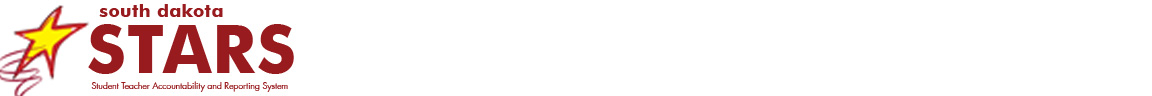 Changes for 2013-14
Because there will be no School Performance Index scores for 2013-14, current classifications remain in place.
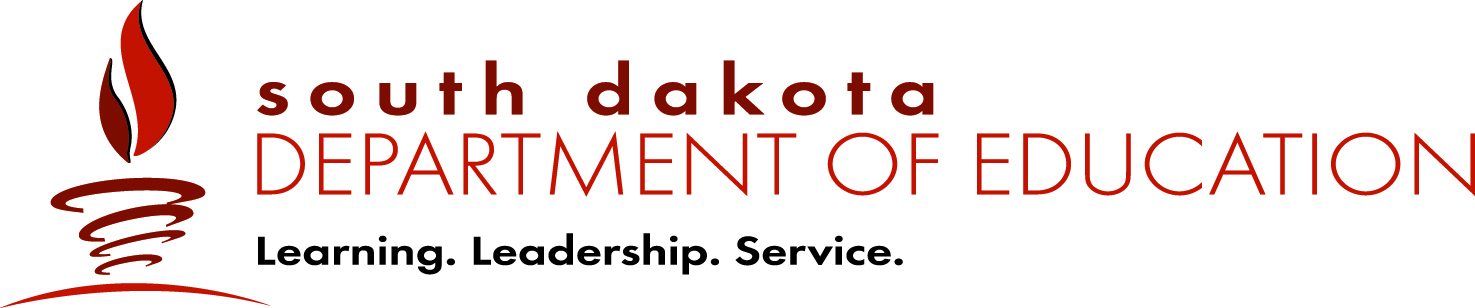 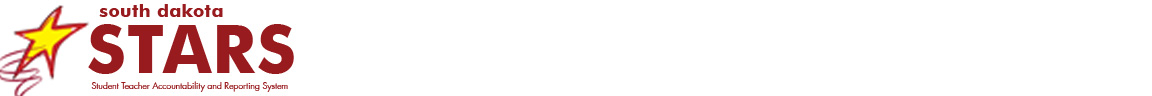 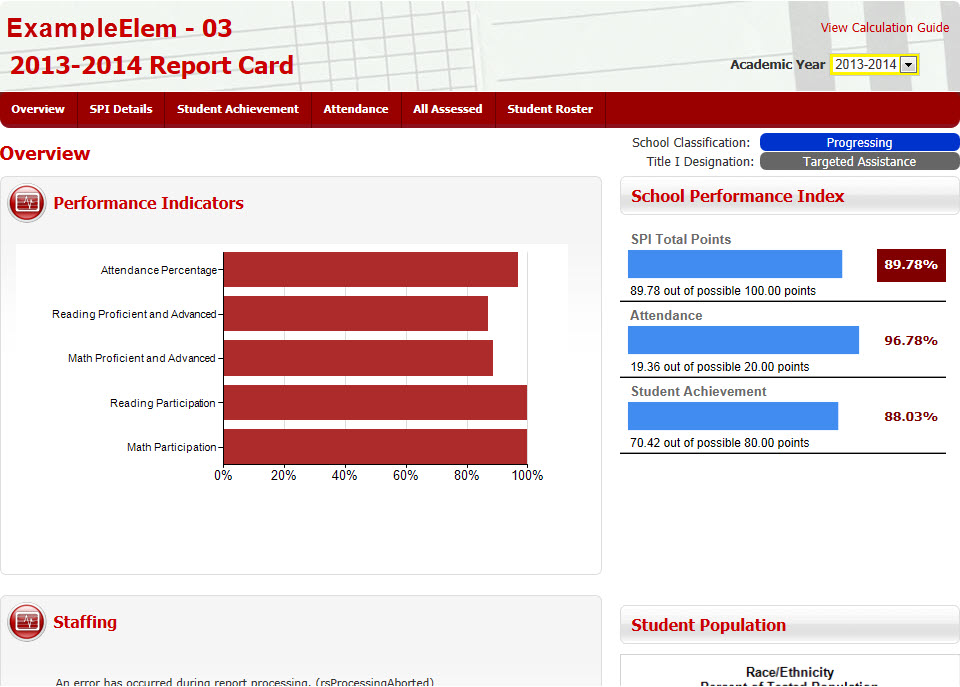 Changes for 2013-14
No participation rates for both Smarter Balanced and Dakota STEP schools will be reported in SD-STARS or the Accountability Report Cards
The Department will report participation rates separately later in Fall 2014
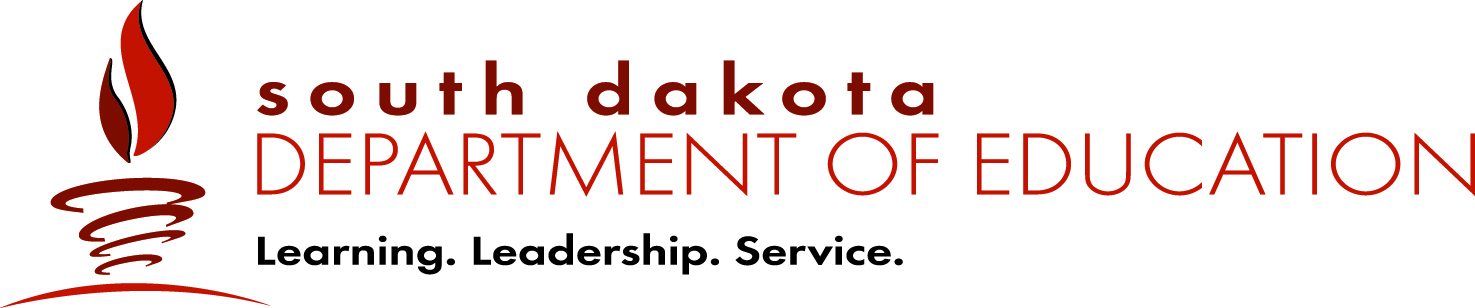 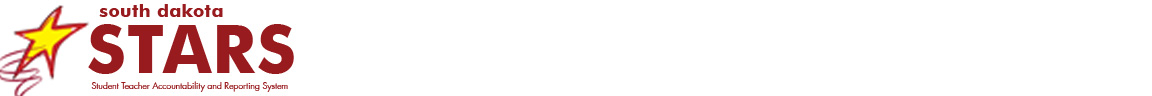 Changes for 2013-14
Those schools who took the Smarter Balanced assessment in 2013-14 will not have any student achievement results.  
Those schools who took the paper/pencil Dakota STEP will have student achievement results.
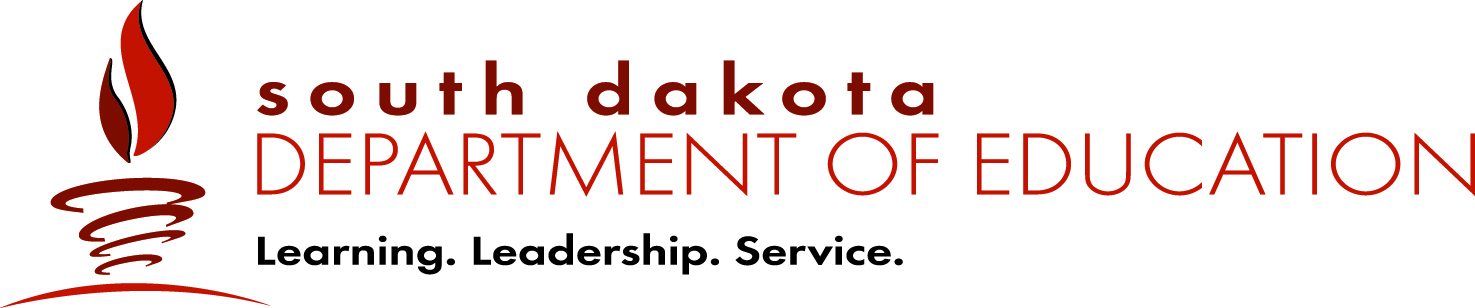 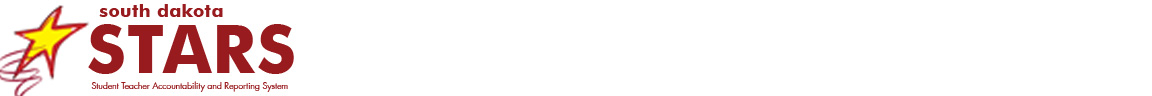 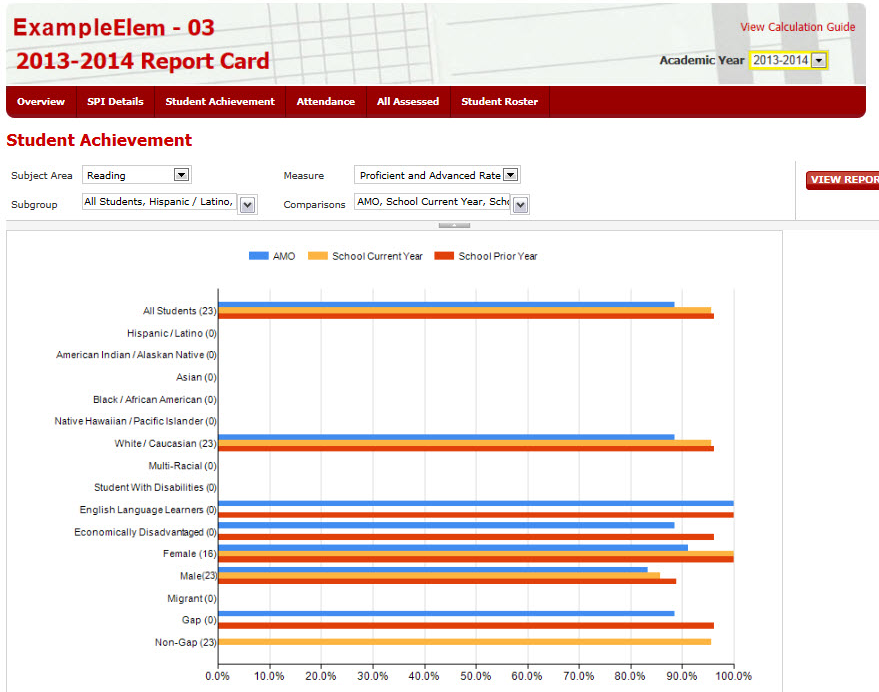 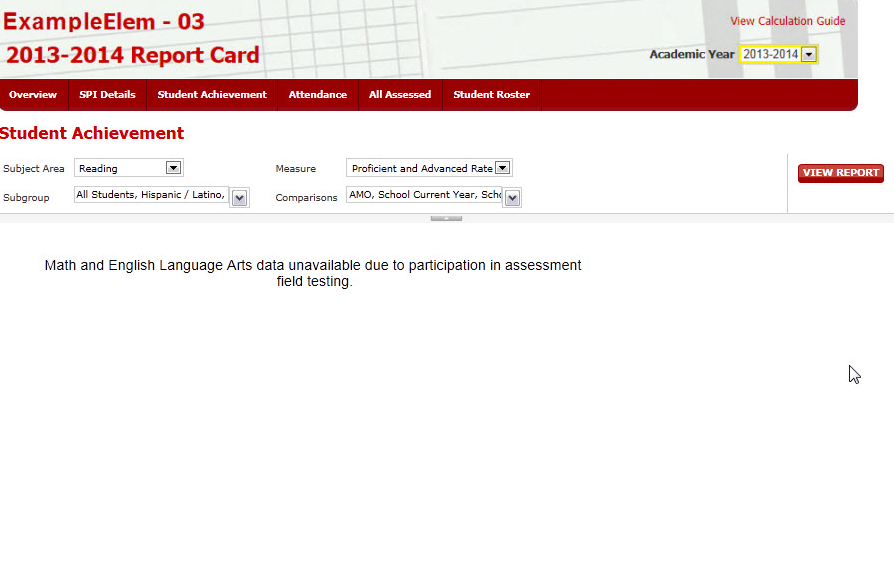 Everyone who had tested students in grades 5,8,11 should see Science Results in the All Assessed Report
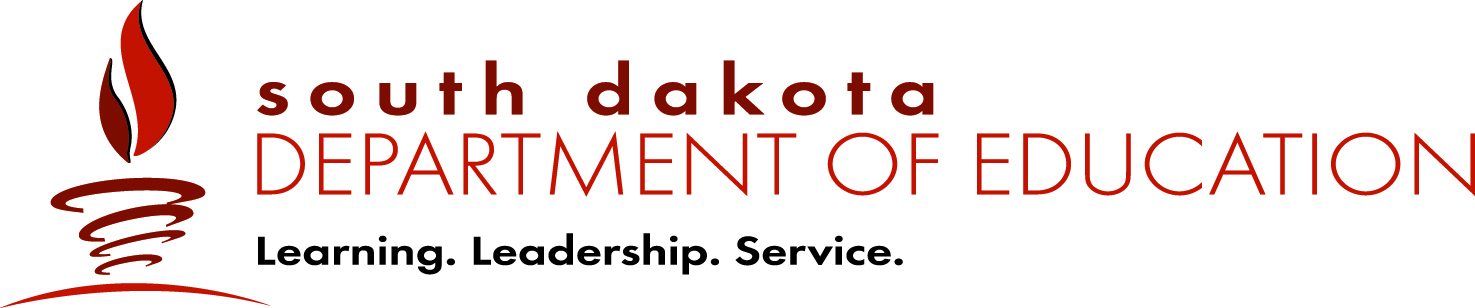 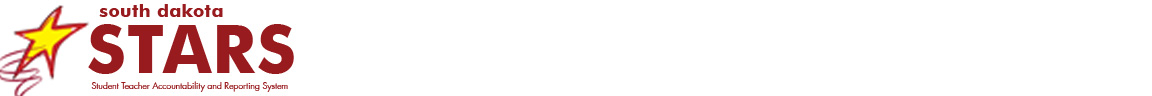 [Speaker Notes: Parent reports]
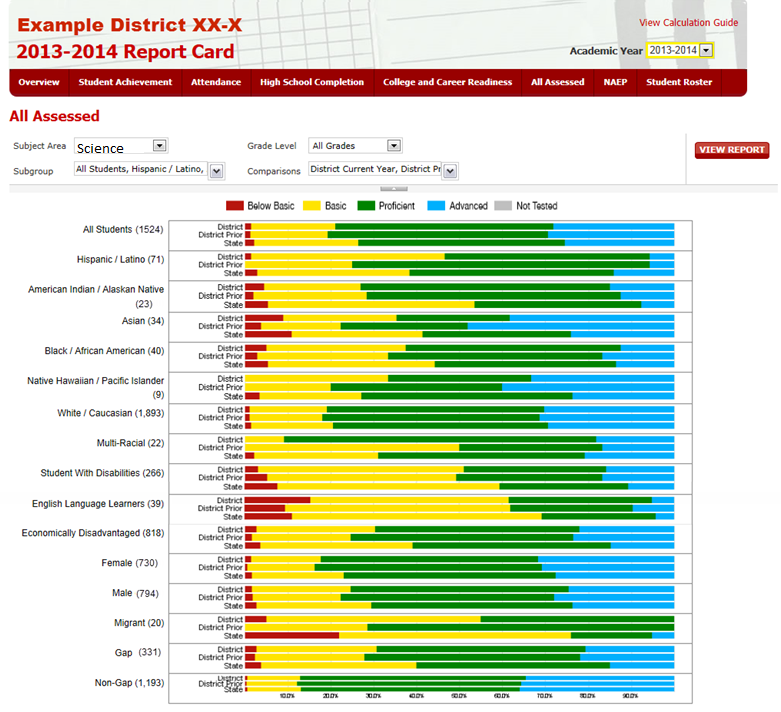 Accountability Moving Forward
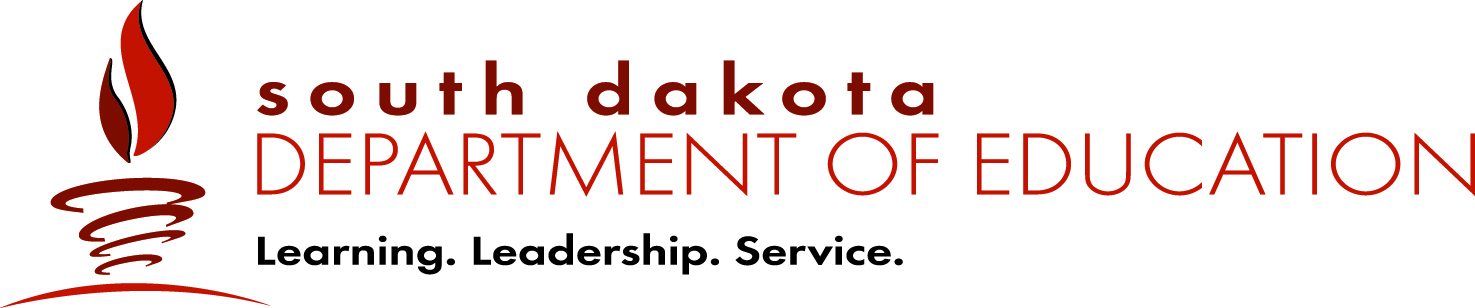 Waiver Extension Process
Began collecting feedback immediately after roll out of new accountability calculations in Fall 2012
US DoE monitoring in October 2012, August 2013
Presented proposed changes in November and December 2013 to:
Board of Education
Secretary’s Advisory Council 
Accountability Work Group
Committee of Practitioners
US DoE feedback received in February and March 2014
Sent out for Public Comment May 2014
Submitted May 2014
Approved July 2014 for the 2014-15 academic year
Directions for 2015-16 and beyond to come this winter
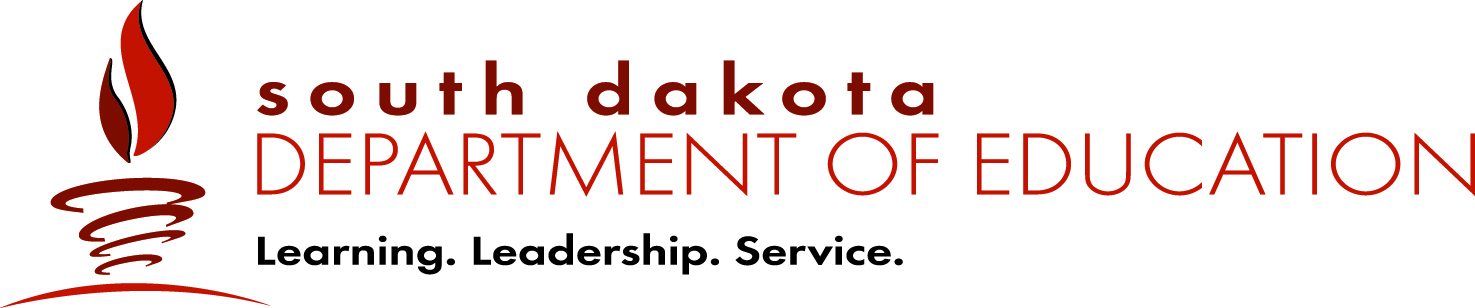 Changes for the 2014-15 school year
Attendance: based on the percentage of students meeting state attendance goal (94%)
Educator effectiveness and school climate officially removed from SPI, still areas of critical focus
Updates to Focus and Priority work to reflect current practice
Updated information about working with Other Title I schools
Updated information about data review and monitoring processes
Ability for Focus and Priority schools to remain in existing status if progress being made
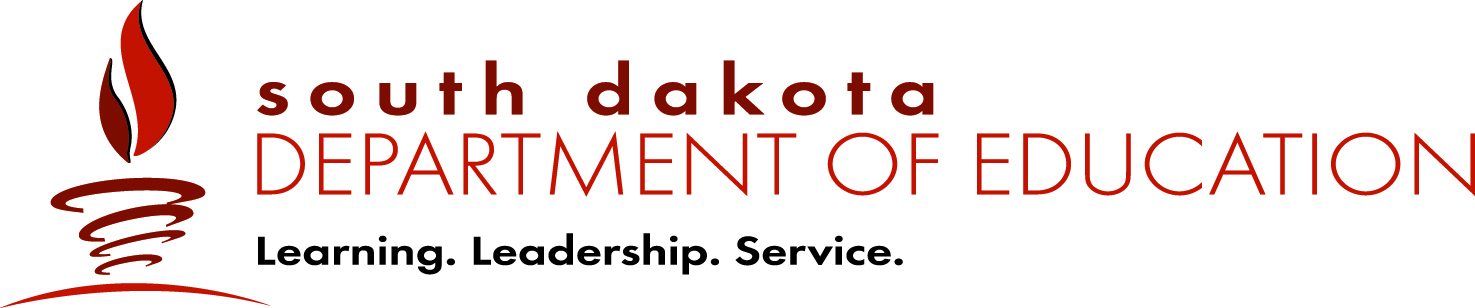 2014-15 Assessment
REQUIRED ASSESSMENT:
All Public Schools will take the Smarter Balanced Assessment in ELA and Math.
Alternate Assessment students will take the NCSC.
Science will still be the DSTEP-Science in some format. SD DOE is working through the contract process now.
2014-15 is a NAEP year.
ACCESS assessment for English Learners still paper and pencil, online field test happening.
NO Additional Writing Assessment will be given.
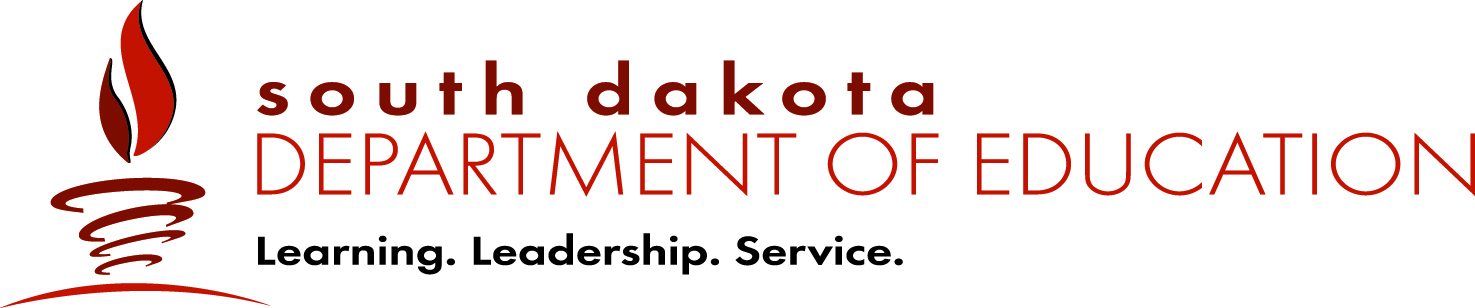 2014-15 Assessment
OPTIONAL ASSESSMENT:
Schools can still use the South Dakota Assessment Portal (SDAP) to give classroom, End of Course (with a waiver), district secure, and benchmark assessments.
Many schools will use SDAP to create common assessments for SLOs.
National Career Readiness Certificate (NCRC) is available for any public high school at one grade level.
The Accuplacer exam can be used to address remediation needs before entering college.
Smarter Balanced Interim Assessments will be available this winter
Smarter Balanced Digital Library resources forthcoming
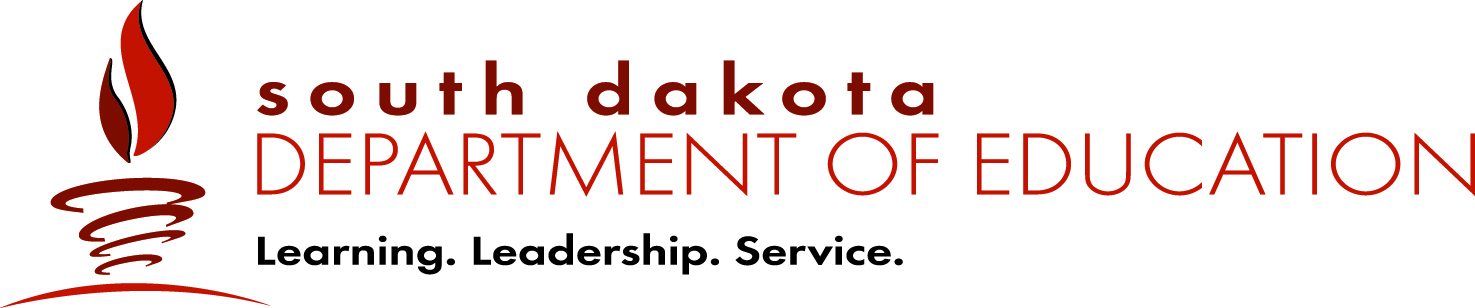 Smarter Balanced Field Test  in South Dakota by the numbers
150/151 Public school systems
20/20 BIE/Tribal systems
36/53  Non-public systems 

70,560 student took tests 
279,137 tests started 
278,164 tests submitted
1,200+ district personnel involved
4 SD DOE Staff with tech support from BIT
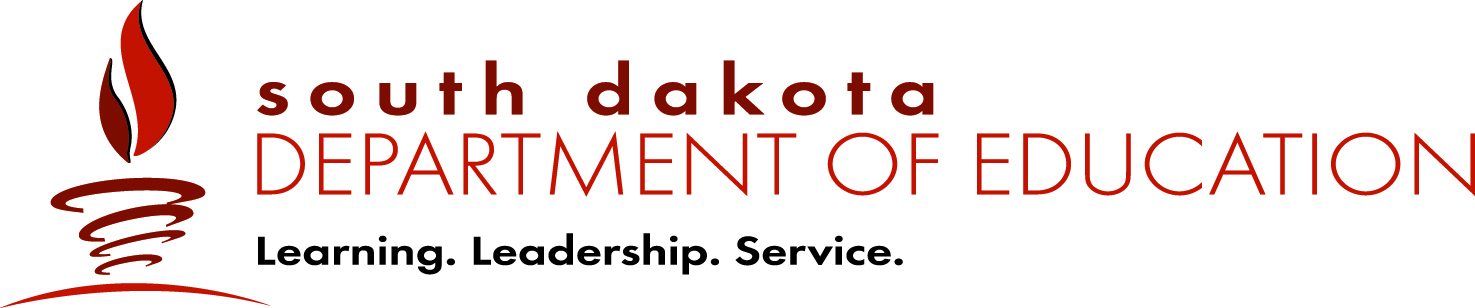 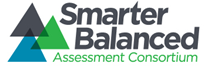 Were the schools ready?
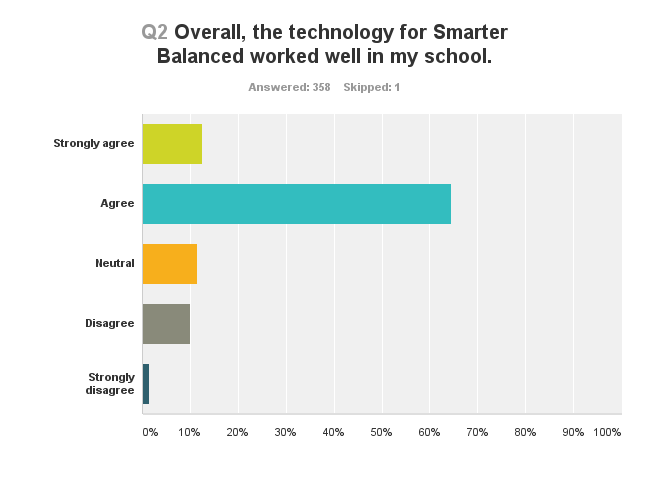 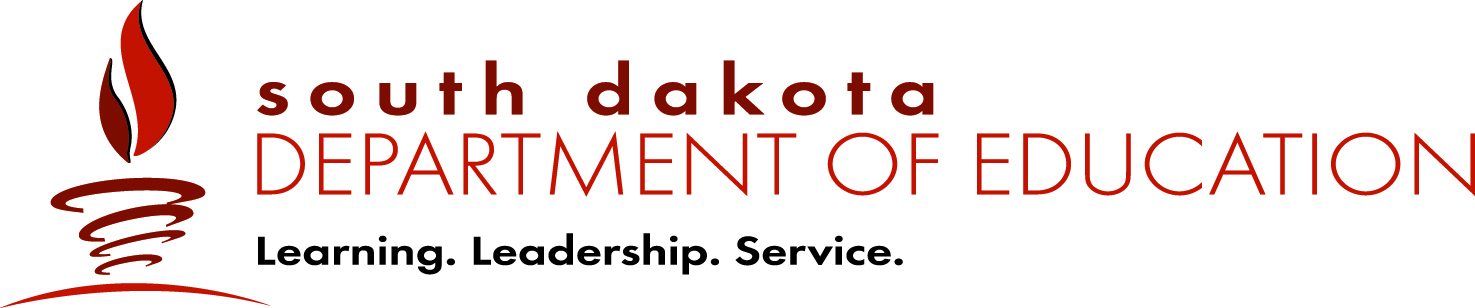 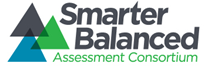 Survey says….
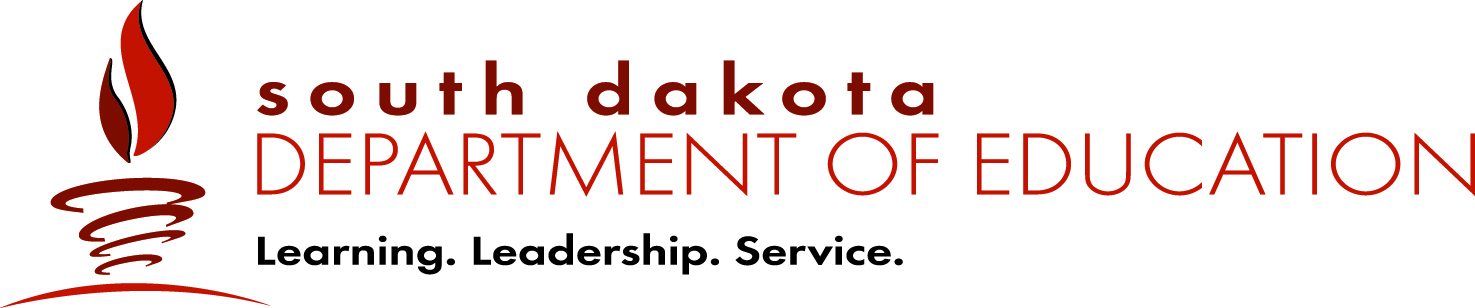 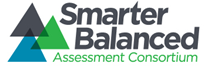 Themes that emerged from the survey feedback:
If students and staff did practice tests, the field test went smoother
Tech staff must be involved 
Shift to on-line testing created confusion and concerns with accommodations
Text-to-speech and sound the biggest problem across all respondents.
Wide variance in district level communication procedures
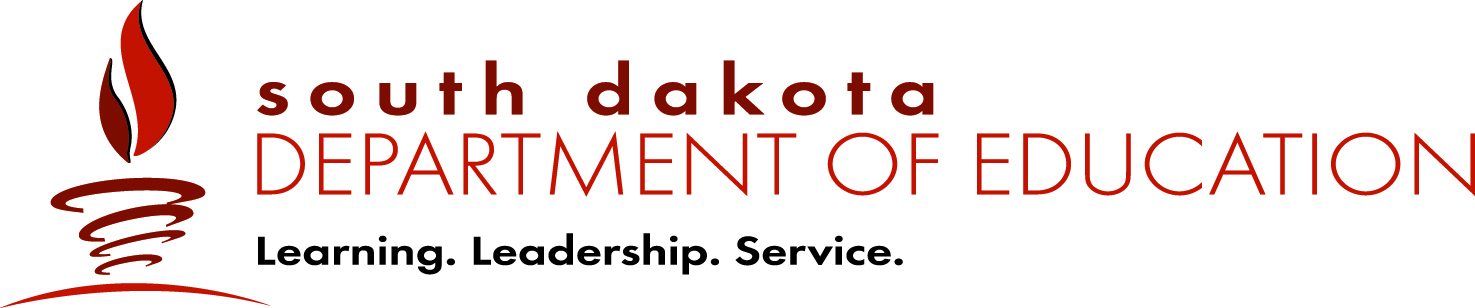 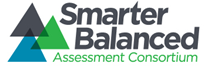 A comment from the field
Overall, for the field test, it went well. We all  knew the test would be challenging. As a parent, my own son came home and shared that he was very glad that the writing part could be done with a keyboard. He state, “I don’t like to write, but if I could do it on a computer,…that makes it a lot easier! I wrote a lot for the Smarter Balanced test!”
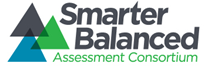 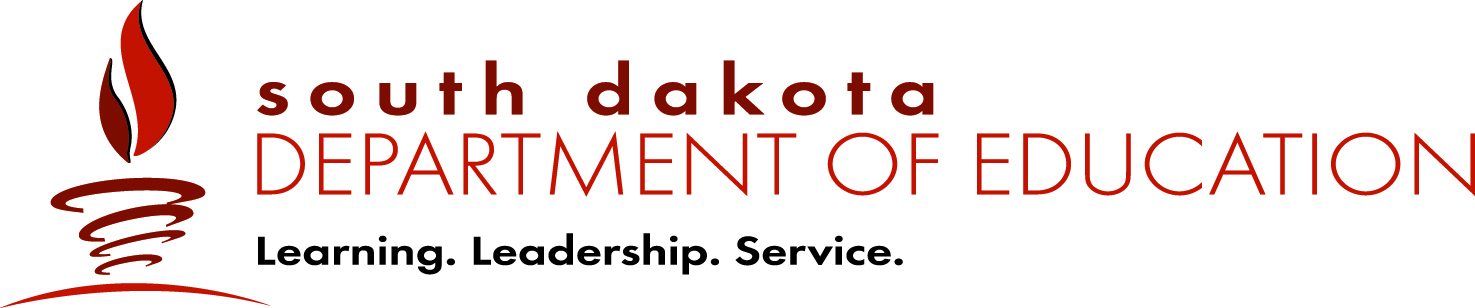 Coming Attractions
Smarter Balanced is more than a single test! 

By late fall, public schools will have access to resources for formative (Digital Library)  and interim assessments (comprehensive and content blocks) .
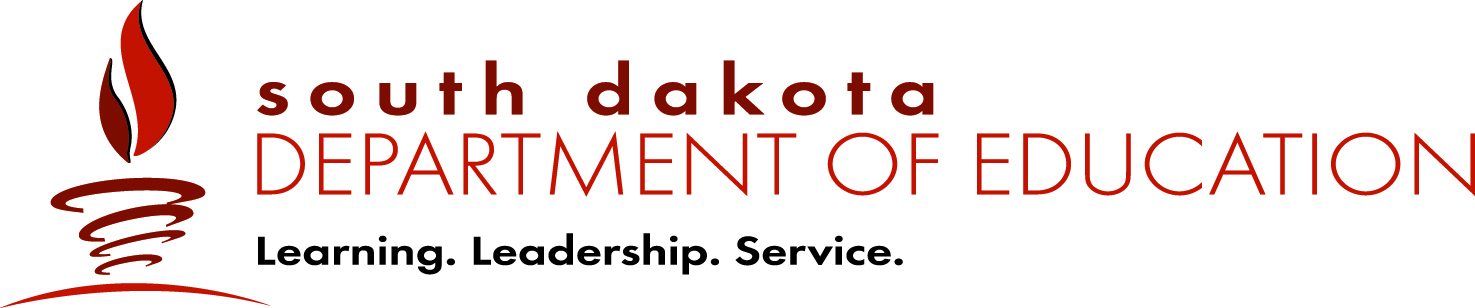 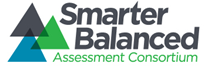 Next Steps
AIR (American Institutes for Research) will be the vendor to deliver Smarter Balanced for South Dakota  

October 6- 17, 2014  Online Panel for Achievement Setting 
To register, go to SmarterBalanced.org/OnlinePanel
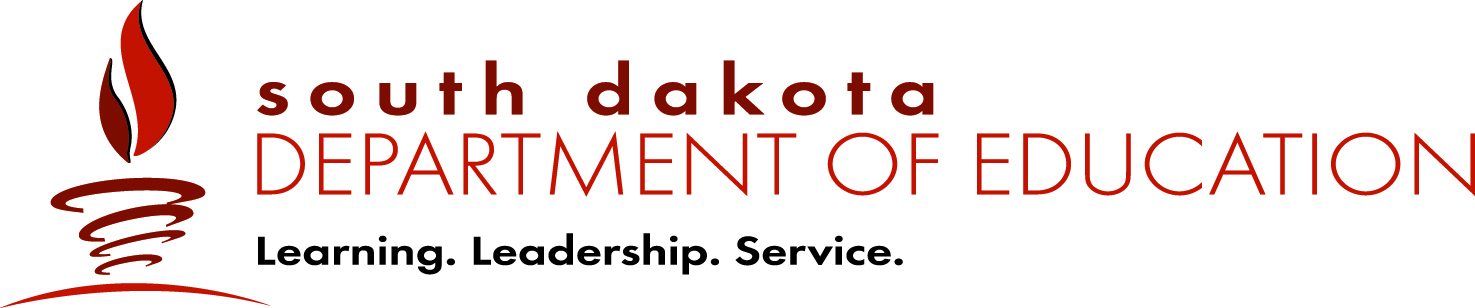 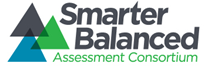 Next Steps: Setting Achievement Levels A Two Part  Process
Part 1 October 6- 17, 2014  Online Panel for Achievement Setting 
To register, go to SmarterBalanced.org/OnlinePanel 
This process is open to educators, administrators, parents, community members 
6 hours of time to complete
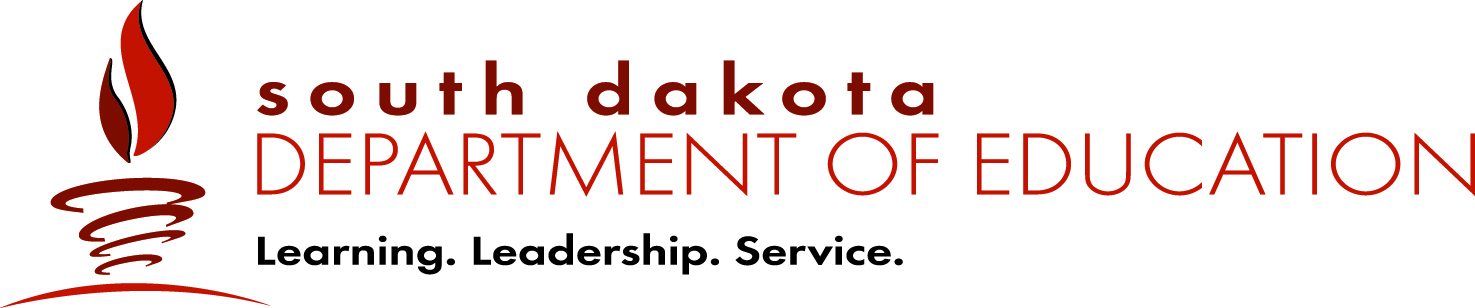 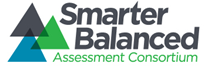 Next Steps: Setting Achievement Levels A Two Part  Process
Part 2   In- person Panels 
October 13 – 20
Educators from across the participating states
South Dakota has an equal voice in the panels 

In early November, all participating states will vote on the achievement levels for each grade and each content.
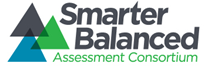 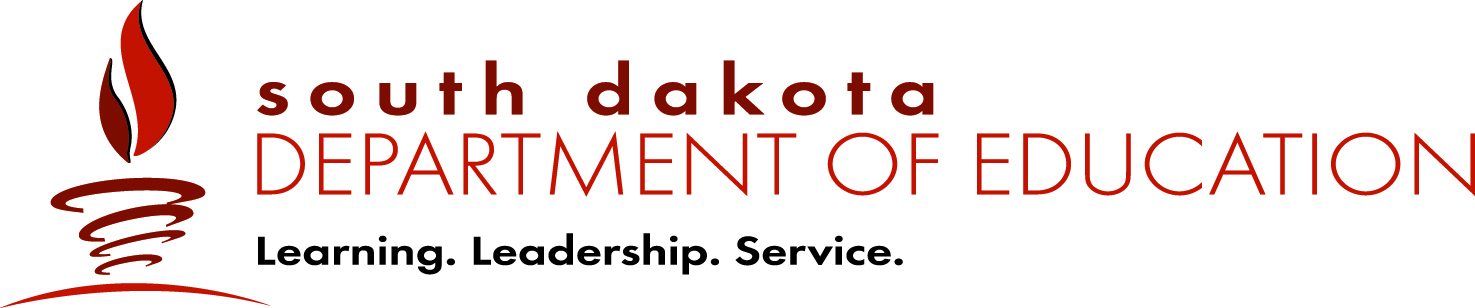 Scores
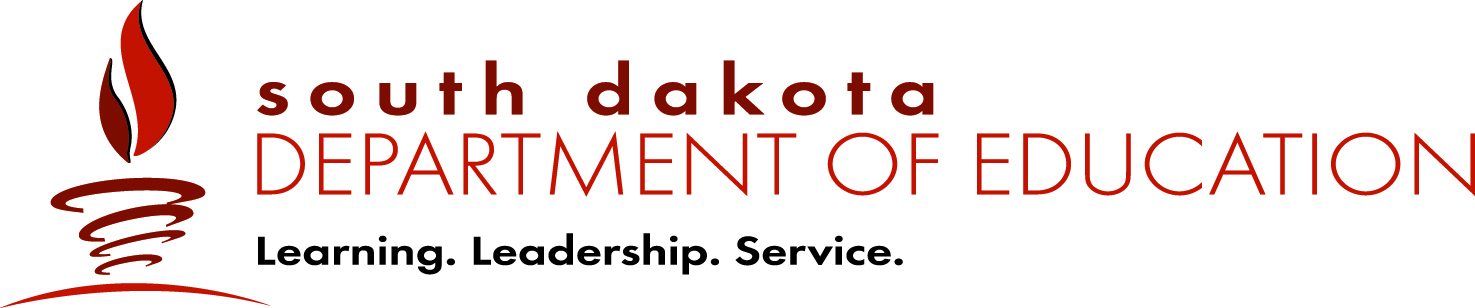 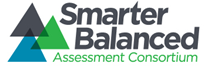 Statewide Fall Assessment Workshops
Sept. 15 – Outdoor Campus, Rapid City
Sept. 16 – Kings Inn, Pierre
Sept. 17 – Ramkota, Aberdeen 
Sept. 18 – Lake Area Tech, Watertown
Sept. 19 – Southeast Tech, Sioux Falls 

Audience: District level administrators, assessment and tech staff
Time:  8 – 4  
Focus: Overview of state assessment system and next steps.
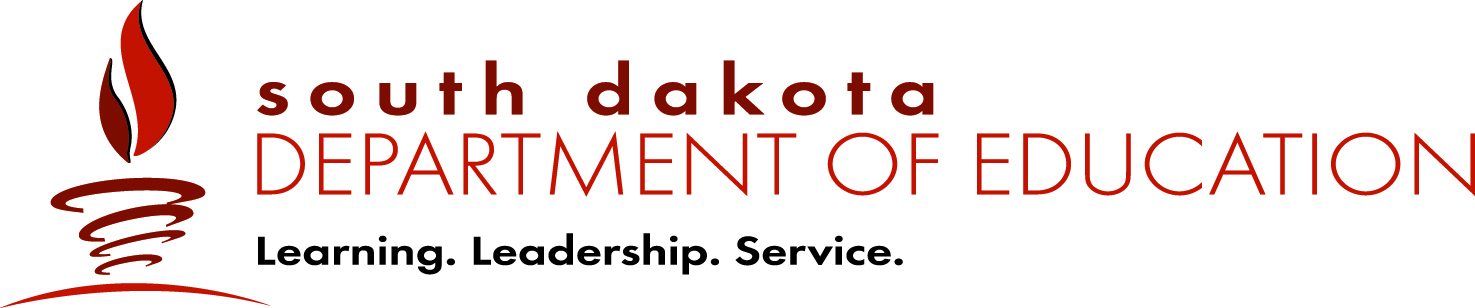 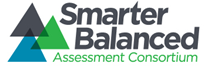 Mapping the Future  Fall 2014 and Beyond
More targeted professional development to specific groups, both in-person and web-based
Direct meetings with tech coordinators
Manuals and training materials must be teacher-friendly
Small districts – need more staff to support the district test coordinator (typically the high school counselor)
Communication on blueprints, achievement standards, and claims – reporting results
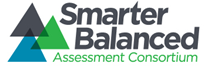 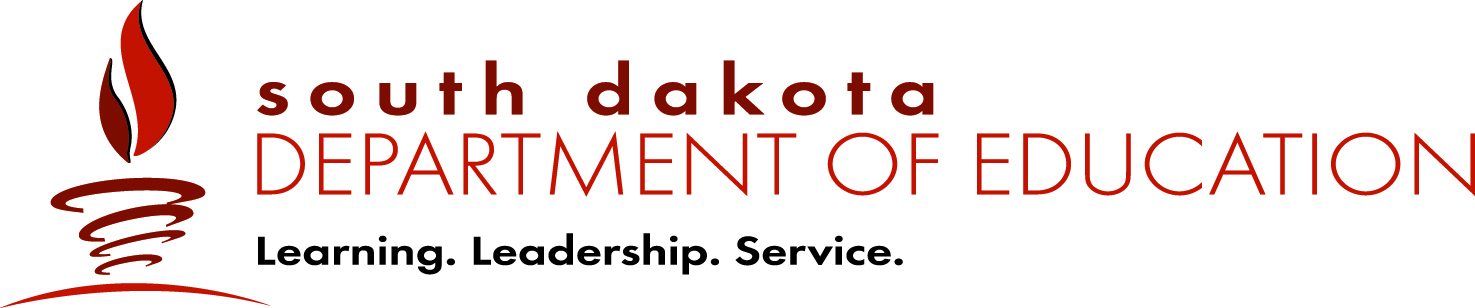 Future Accountability Changes
2015-16 Results and beyond
Multiple years achievement data to be included (building to 3)
Multiple ways to show College Readiness
Career Readiness as an optional measure
Student Growth measure for Elementary and Middle Schools
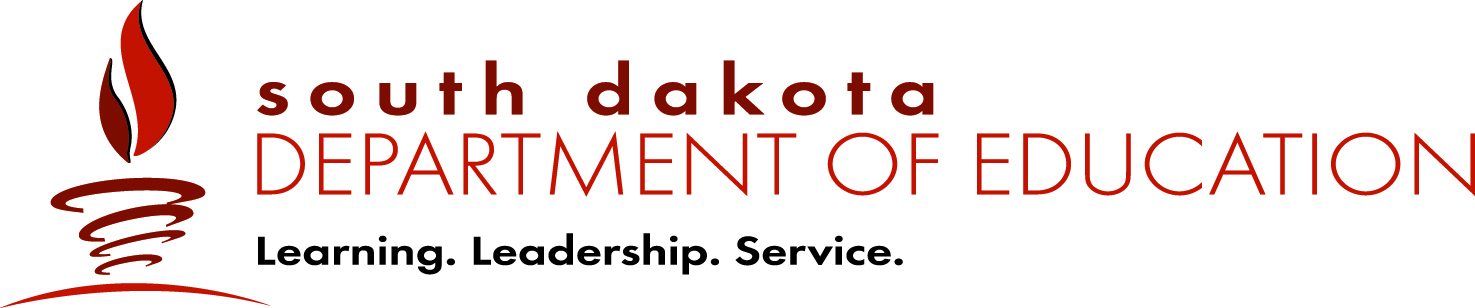 Growth Model Work Group
Spring 2013 –convened key education professionals, REL helped facilitate

Defined purpose and non-negotiables:
Fair to large and small schools
Takes growth of ALL students into account, not just “bubble kids” or non-proficient students
Ability to explain to parents and those outside the educational field
Not just another measure of proficiency
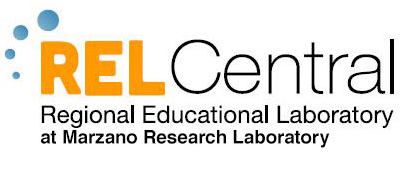 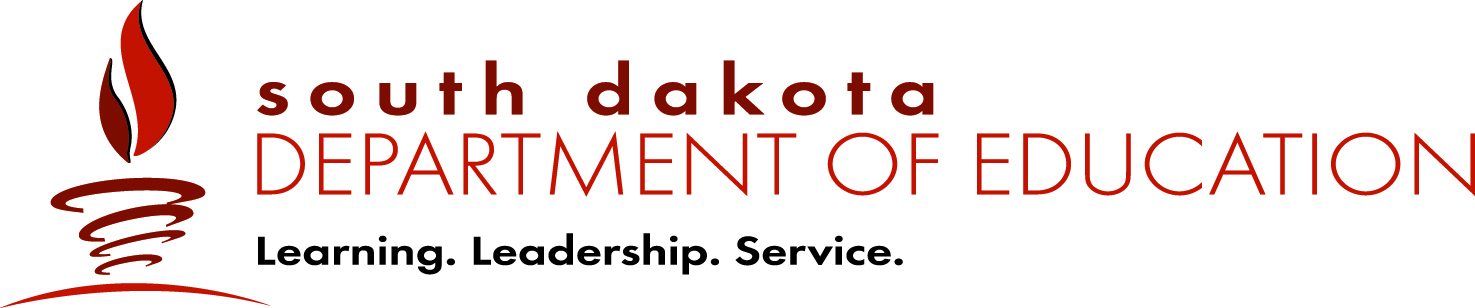 Purpose of Growth Model
Measure for School Accountability models (SPI) at Elementary and Middle School levels

Give all schools an additional opportunity to show gains being made as opposed to only using a proficiency based measure

NOT created for use as a mandated growth model for teacher effectiveness models
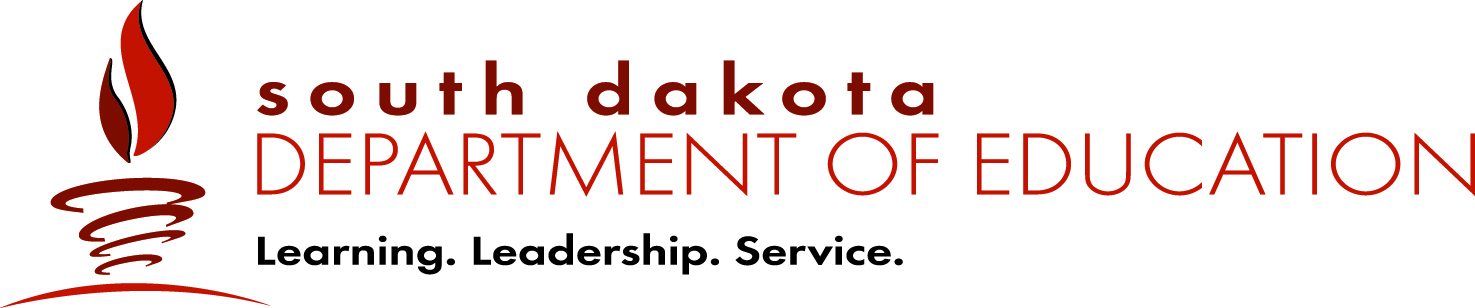 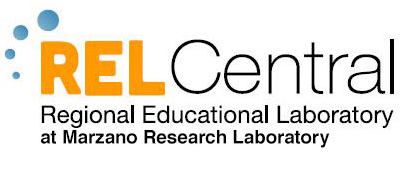 [Speaker Notes: Abby JH

Reiterate the purpose
Dig into the accountability SPI implications ELEM and MS (NOT teacher/principal effectiveness)]
Process
REL compiled research and examples of most common models
Eliminated models that violated non-negotiables
Talked with peers and looked at examples of other models in more depth
Looked at SD data and came up with final recommendation
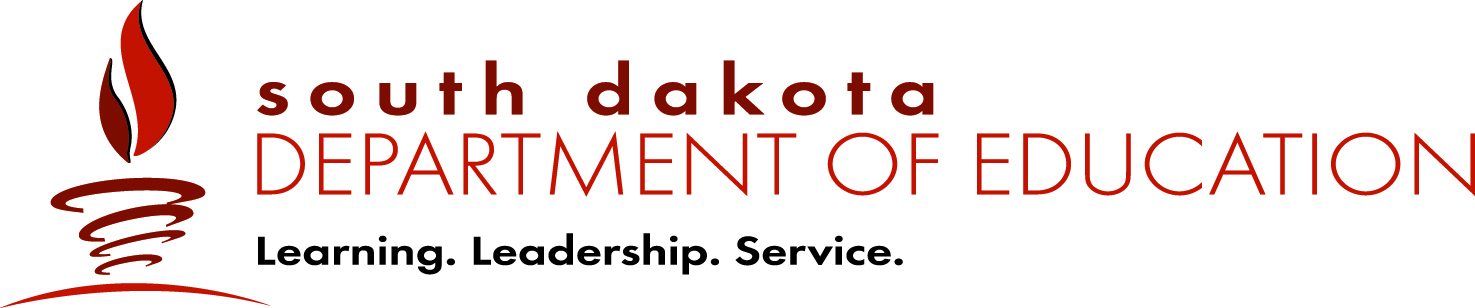 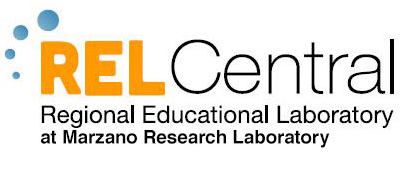 Final Models Investigated
Student Growth Percentiles and Residual Gains Models
Easier to understand and explain
Performance is compared to expected gains giving you a sense of whether adequate growth is made
Considers prior performance to determine adequate growth
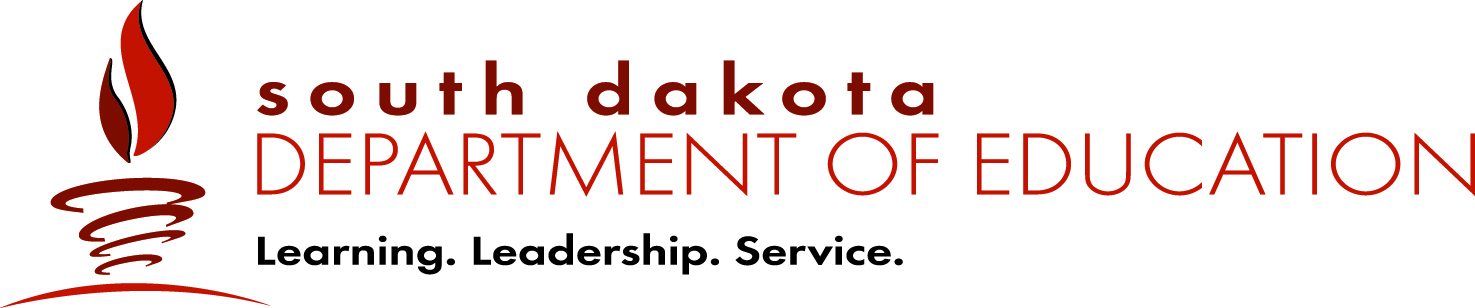 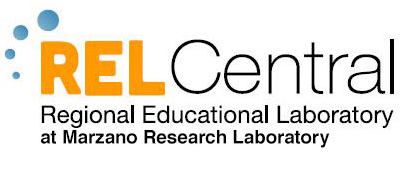 [Speaker Notes: Abby JH]
Process Used to Compare the Models
Fit both types of models using student assessment data from 2011-12 and 2012-13.
Looked at 3rd-8th grade mathematics and reading.
Examined the distribution of growth scores for students and schools.
Examined results for small (10-20) and large schools (greater than 500).
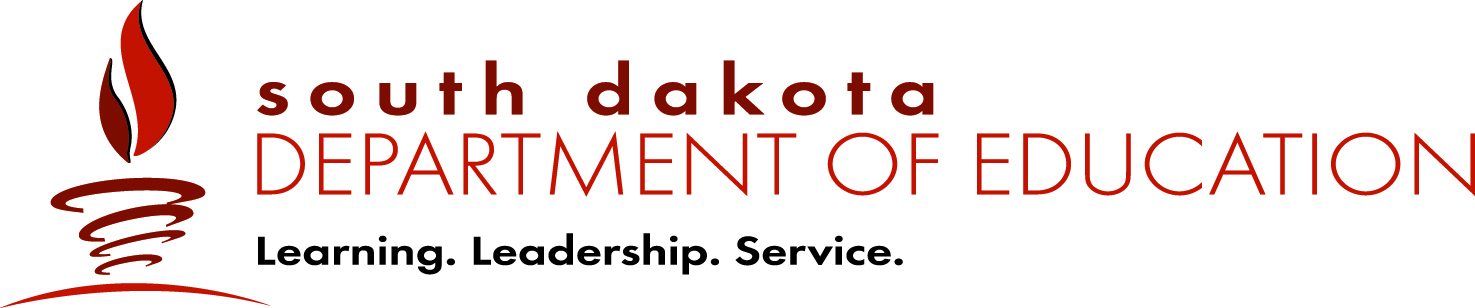 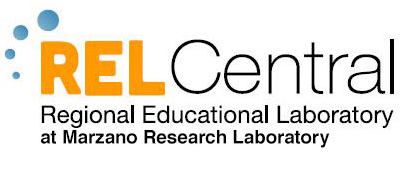 [Speaker Notes: Mary K]
Final Recommendation
Student Growth percentiles better model SD data.
Residual gains forces a linear model.  SGP allows for growth to be non-linear.
SGP has been successfully implemented in multiple states.
Benefit to comparing students to students that are like them across the state, instead of to all students in their grade.
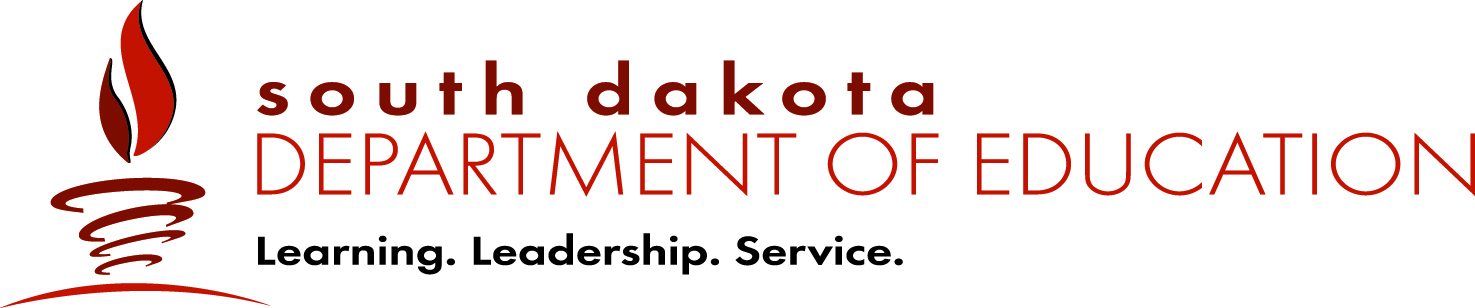 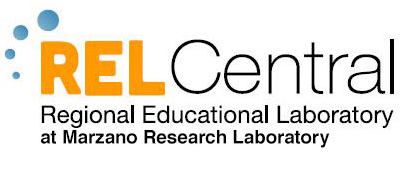 [Speaker Notes: Abby JH]
Student Growth Percentiles
What are SGPs? 
Indicators of student growth: test scores compared to scores of students with similar score histories.
What can SGPs tell us about student growth?
How much a student grew, relative to students with a similar score history (academic peers).  A student with an SGP of 65 performed better than 65% of his/her academic peers.
Which states are using SGPs? 
Several have adopted as a measure of growth including Colorado, Arizona, and Utah.
Allows SD to leverage the programming, communications, and lessons learned.
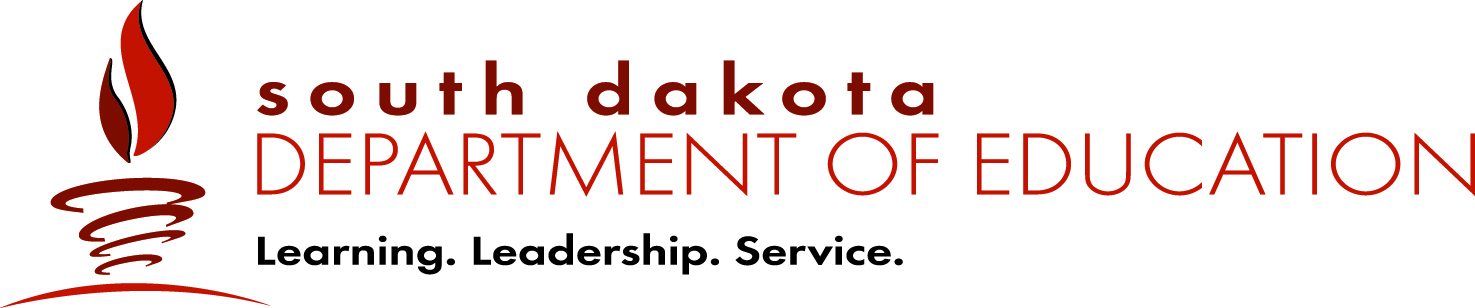 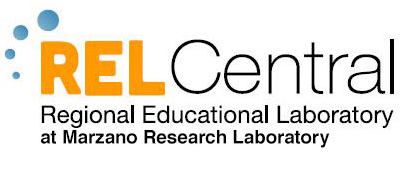 [Speaker Notes: Mary K]
Source: Castellano & Ho (2012)
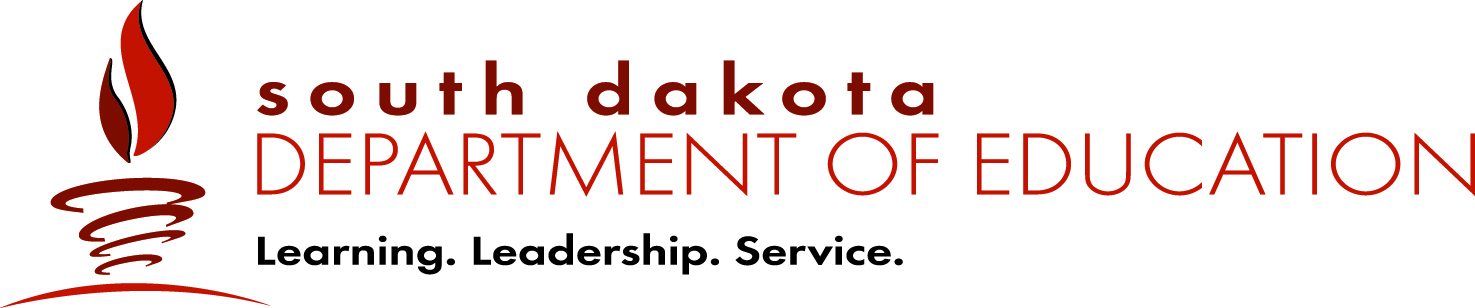 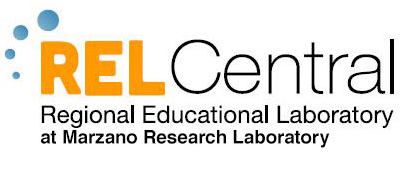 [Speaker Notes: Mary K]
Determining points in the accountability system (beginning with 2016 results)
Continuous model to parallel the way points are assigned for achievement (0-40 points).
Half the points are assigned based on the growth for the lowest 25% of students in your district/ school; 
Half the points are assigned based on the growth for ALL students (MGP)
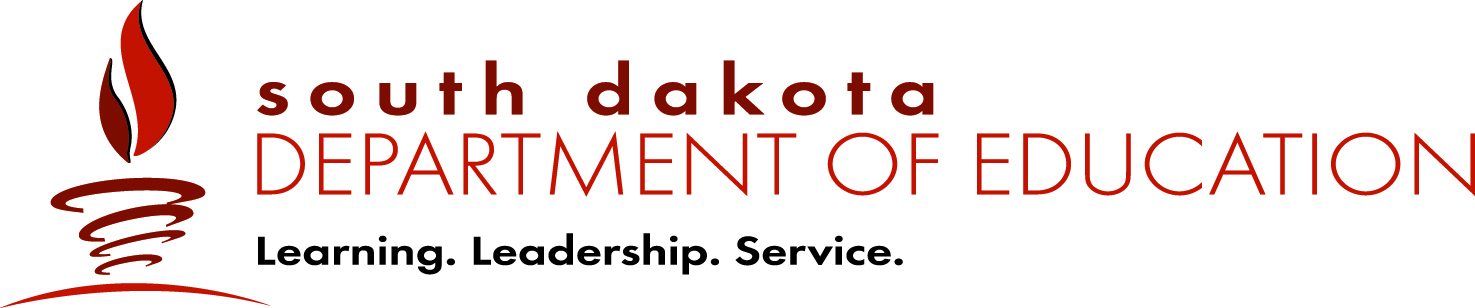 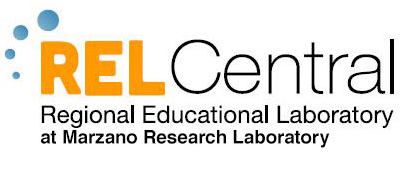 [Speaker Notes: Abby JH]
Next Steps
Develop a template for reporting 
Create communication plan and build awareness
Submit to US DoE for ESEA Flexibility approval
Release first results after SY 15-16
Continue to monitor system
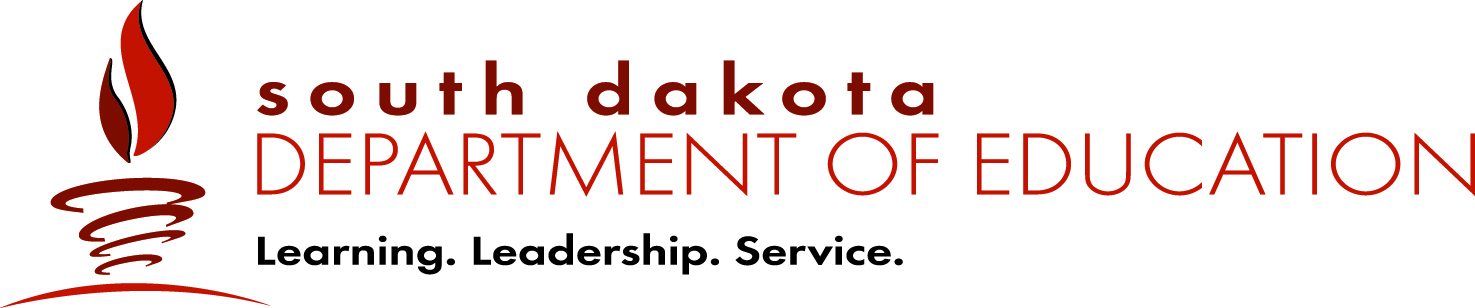 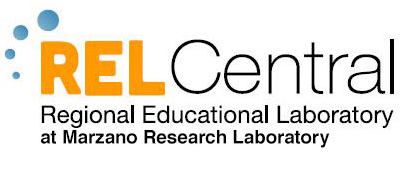 [Speaker Notes: Abby JH]
Contacts
Questions about SPI
Abby Javurek-Humig, abby.javurek-humig@state.sd.us
DOE Accountability Data Contact
Judy Merriman, judy.merriman@state.sd.us 
Randy Hanson, randy.hanson@state.sd.us  
Teri Jung, teri.jung@state.sd.us 
Tom Morth, tom.morth@state.sd.us 
Jennifer Rattling Leaf, jennifer.rattlingleaf@state.sd.us
SD-STARS Project Managers
Marcus Bevier, marcus.bevier@state.sd.us
Sara Kock, sara.kock@state.sd.us
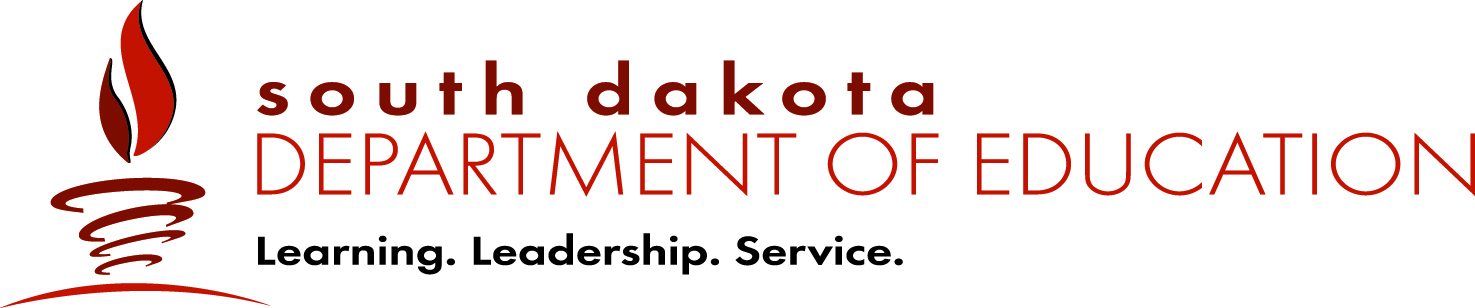 Contacts
Questions about Growth
Abby Javurek-Humig, abby.javurek-humig@state.sd.us
DOE Assessment Contacts
Jan Martin, jan.martin@state.sd.us (Smarter Balanced, all general questions)
Matt Gill, matthew.gill@state.sd.us (South Dakota Assessment Portal and Digital Library)
Mike Rickert, michael.rickert@state.sd.us (End of Course Exams)
Alan Haarstad, alan.haarstad@state.sd.us (NAEP)
Ben Morrison, ben.morrison@state.sd.us (NCSC Alternate Assessment)
Yutzil Rodriguez, yutzil.rodriguez@state.sd.us (ACCESS for English Language Learners)
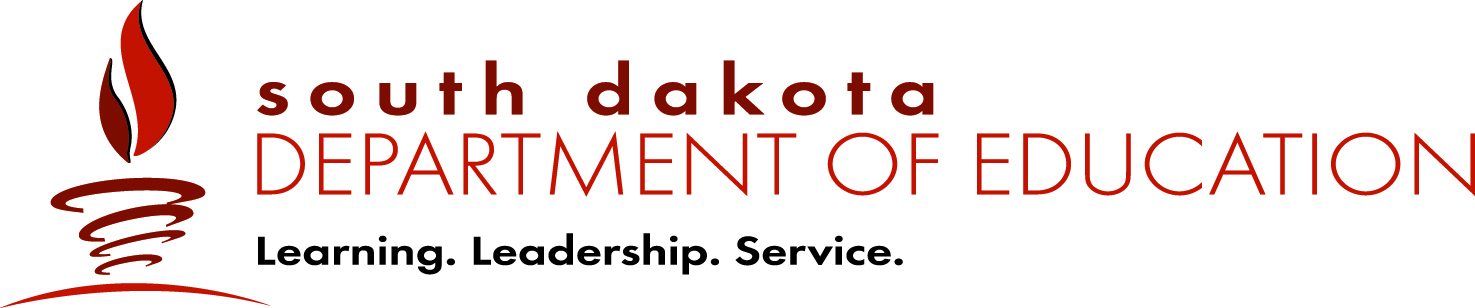